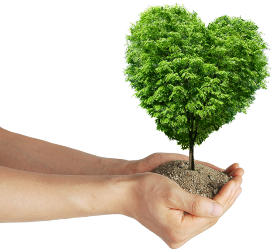 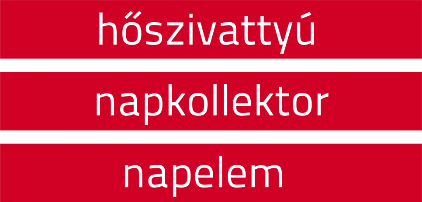 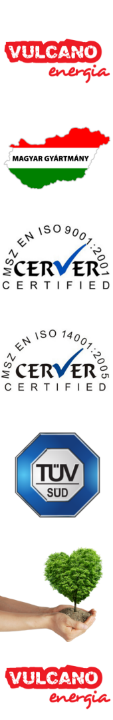 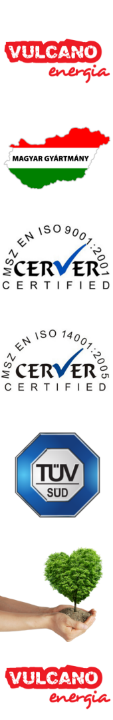 Megújuló energia
Mindennapi energia
Mindennapi kenyér
Emberi beavatkozás nélküli újrakeletkezés
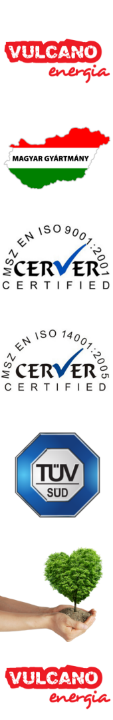 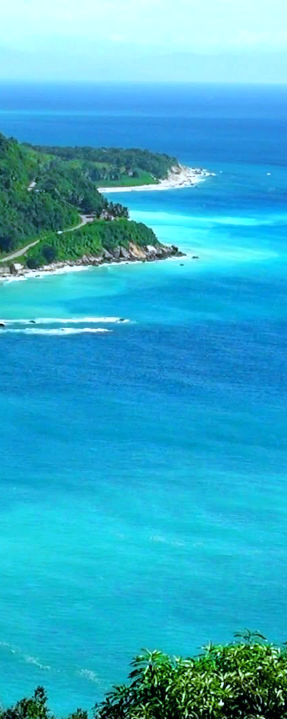 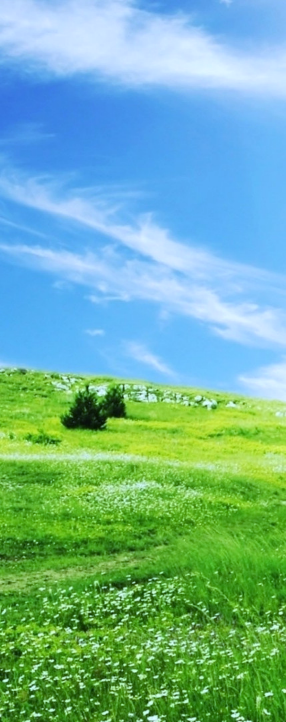 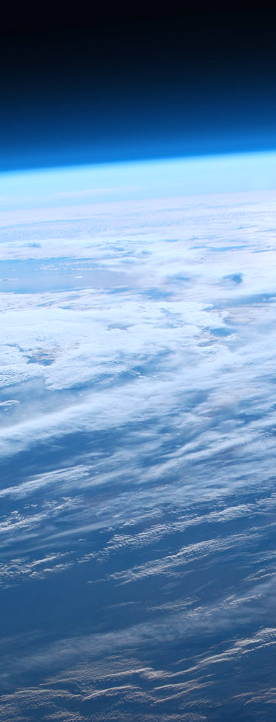 Kulcskérdés a NAP
3 850 000 exajoule/ év
A Földre jutó egy óra napsugárzás  
több energiát jelent, 
mint amennyit a teljes emberiség 
egy év alatt felhasznál
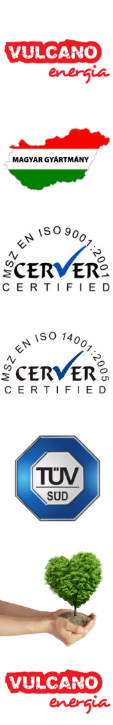 Megújuló energiát hasznosító eszközök
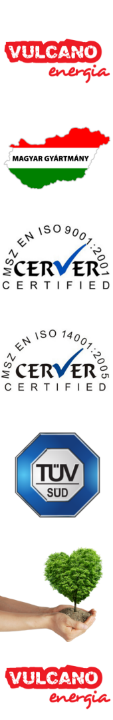 Egyszerű
Olcsó
Érthető
Gazdaságos
Elérhető
Finanszírozható
Hatásfok
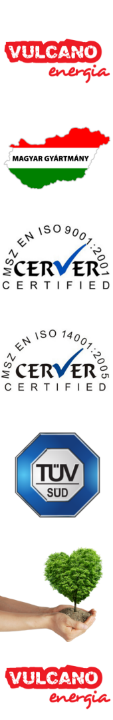 Hőszivattyú
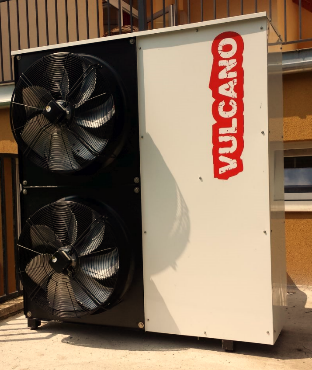 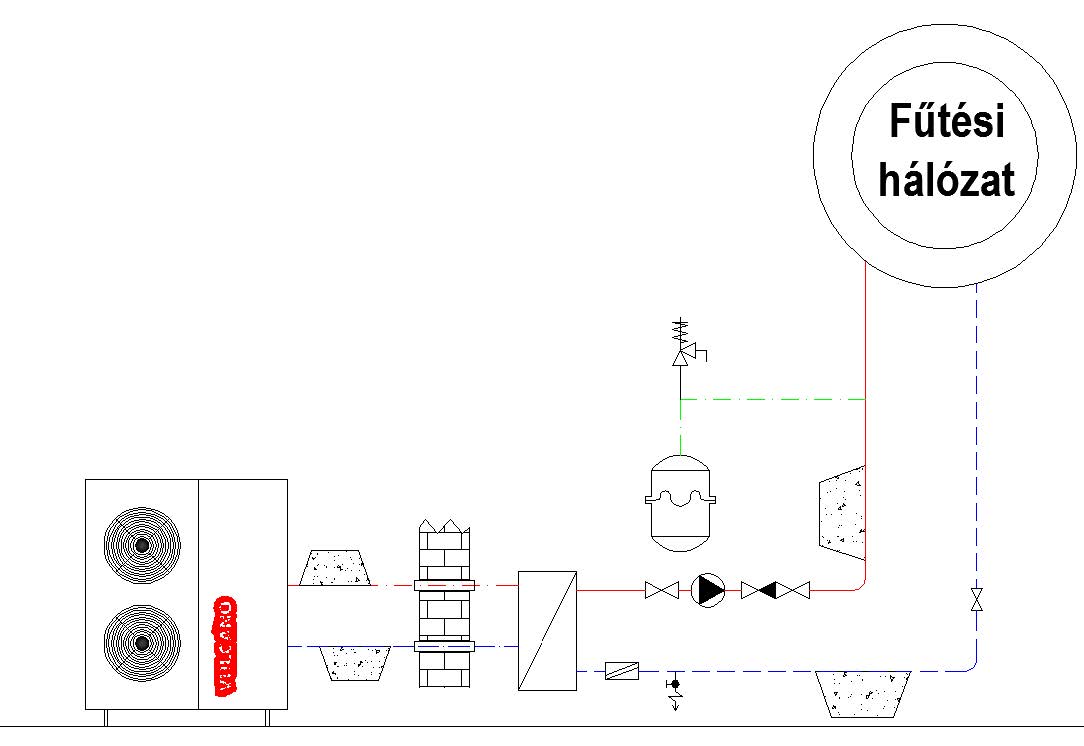 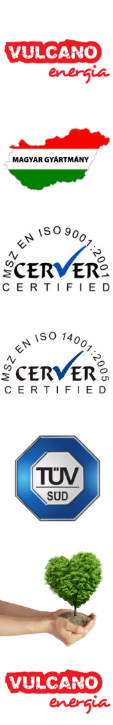 Napelem
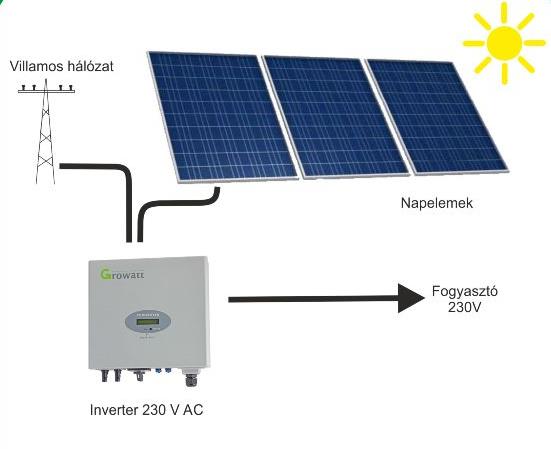 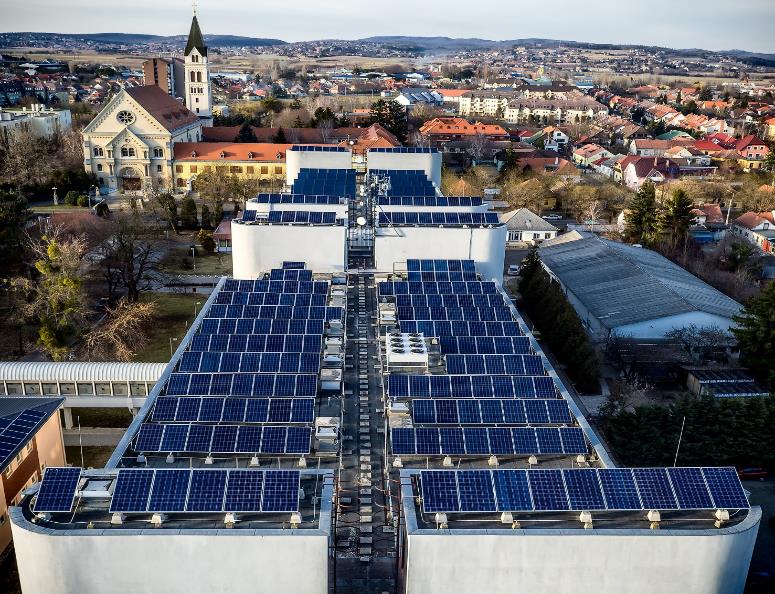 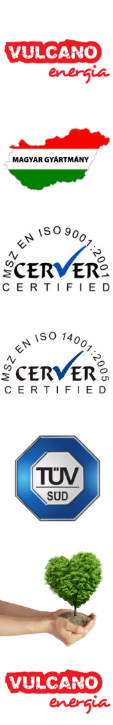 Napkollektor
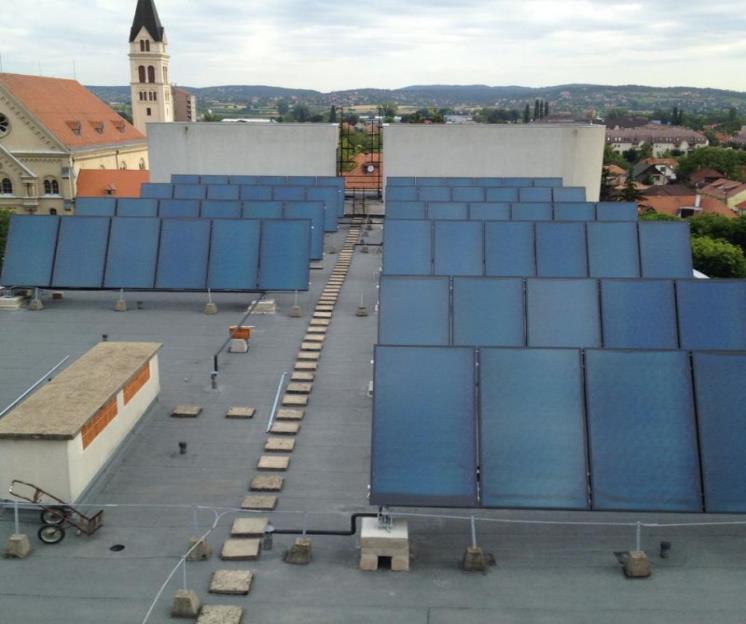 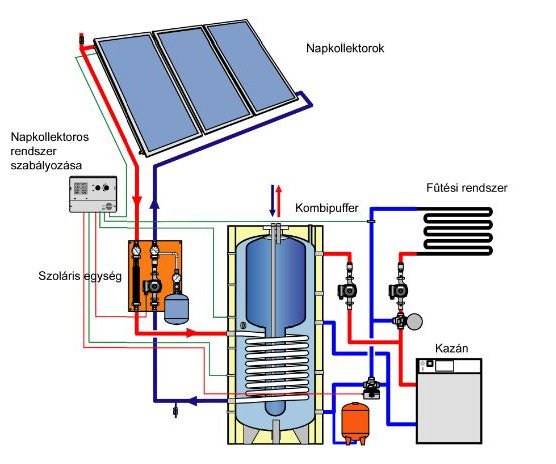 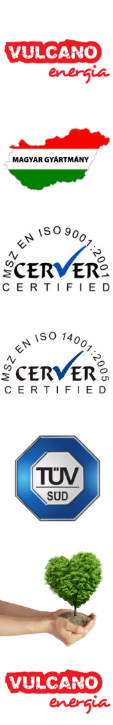 Lakosság
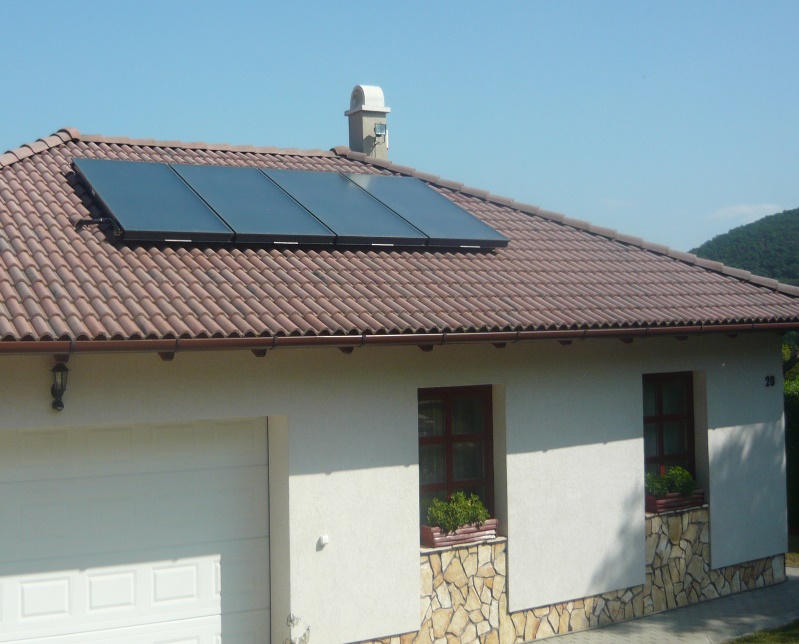 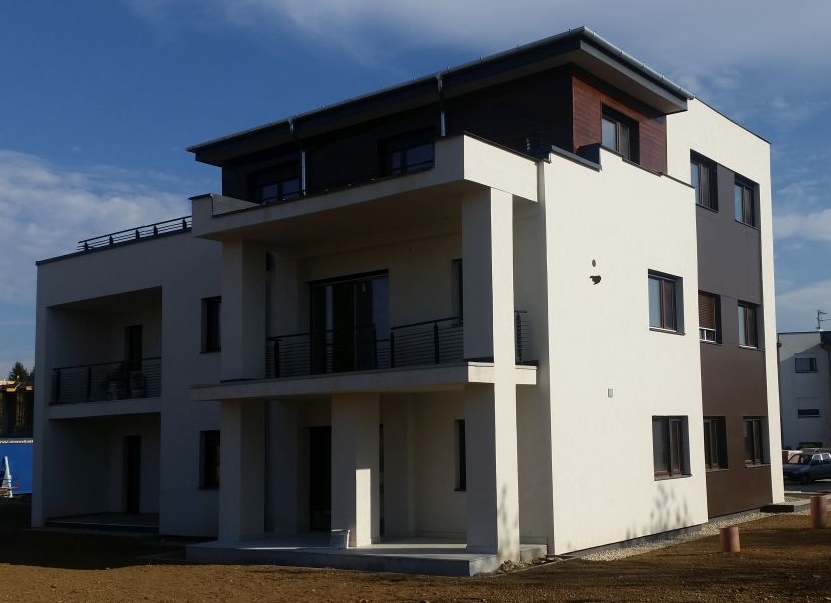 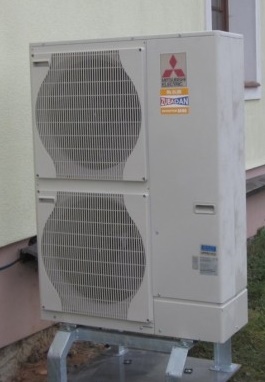 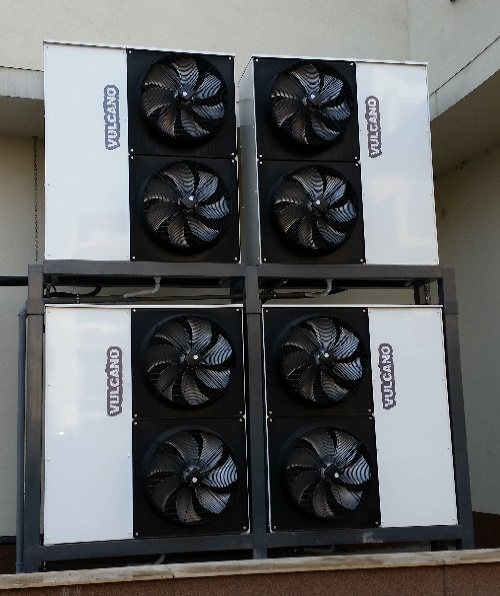 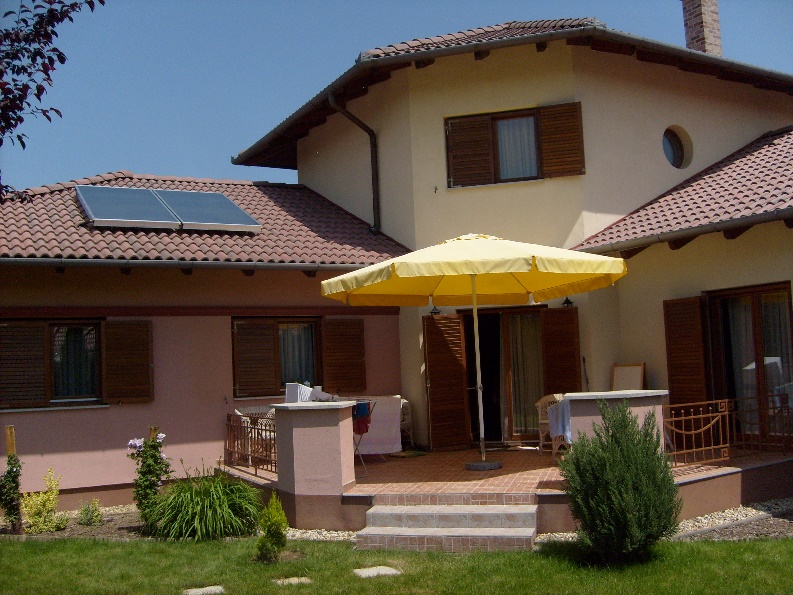 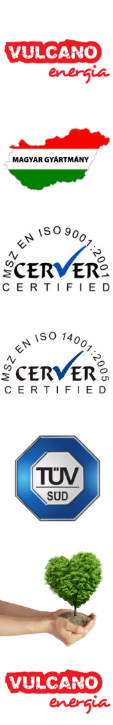 Mezőgazdaság, Ipar
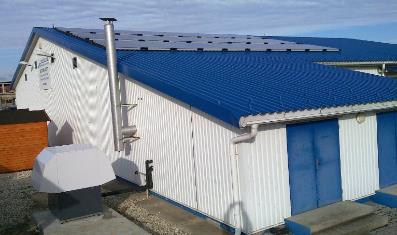 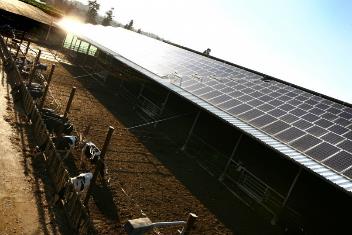 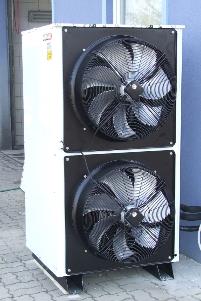 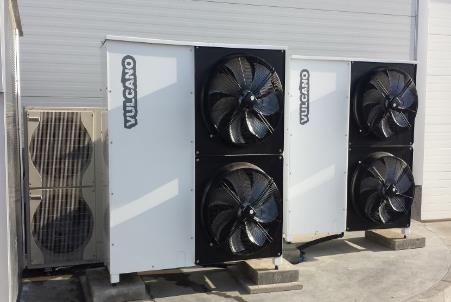 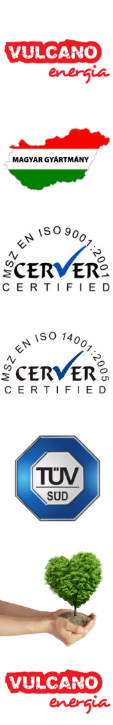 Vendéglátás
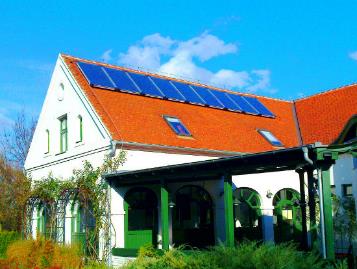 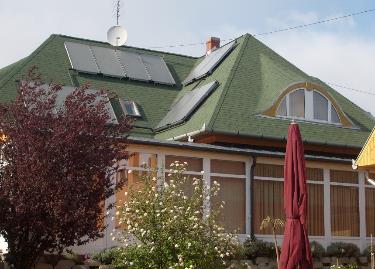 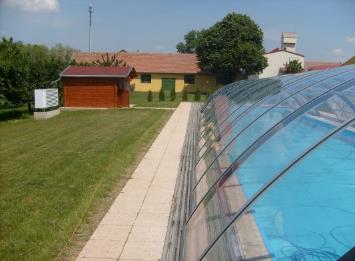 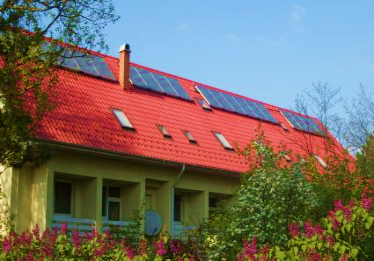 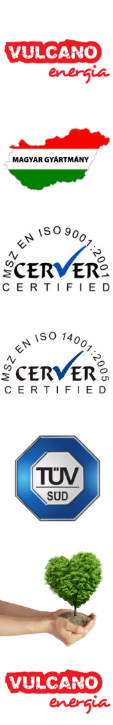 Intézmények
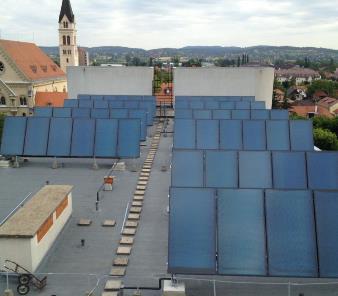 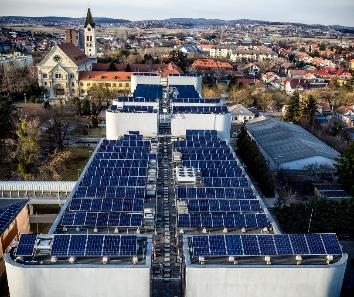 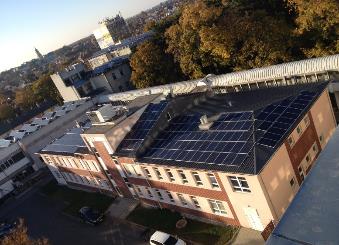 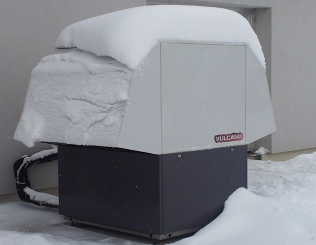 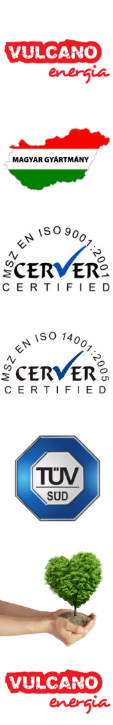 Sportlétesítmények
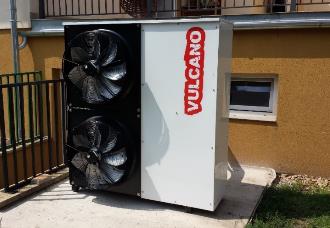 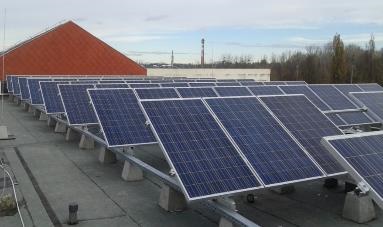 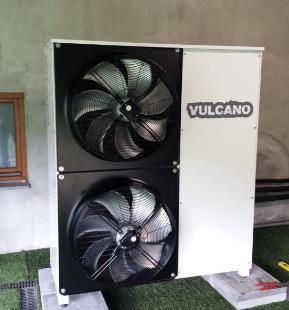 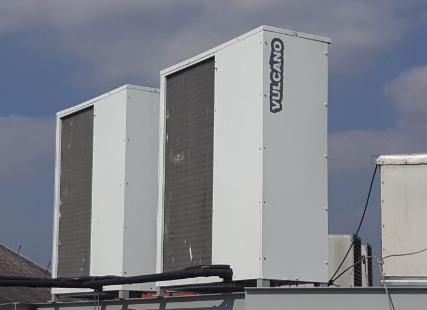 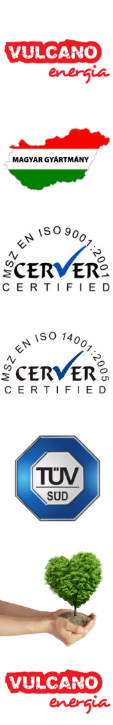 Társadalmi kötelezettségvállalás
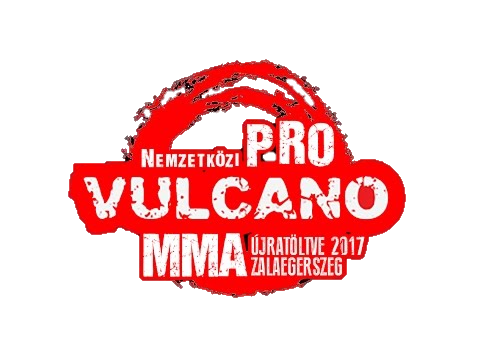 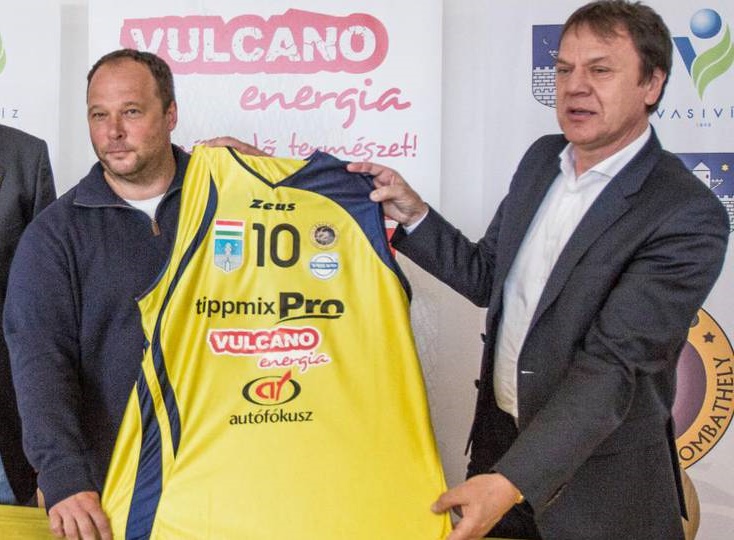 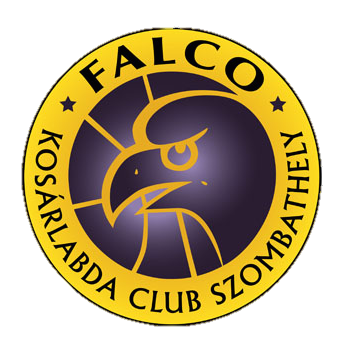 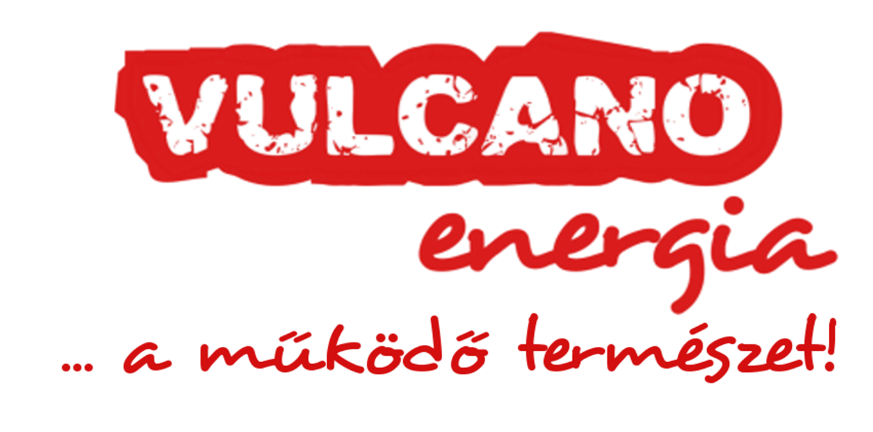 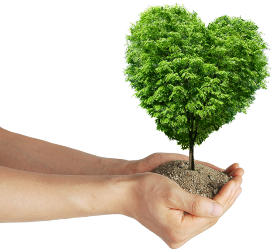 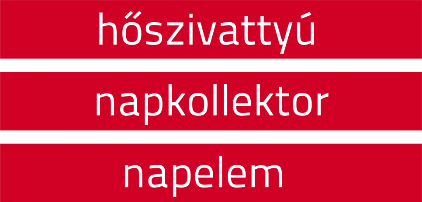 info@vulcano.hu
www.vulcano.hu